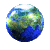 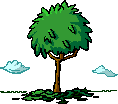 Будова речовини
Чому всі тіла різні?
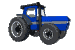 Гіпотеза Демокріта
Демокріт вважав, що усі тіла складаються з атомів.
Атоми неподільні, їх не можливо знищити і вони знаходяться в безперервному русі.
Атоми безкінечно різноманітні, мають нерівності, якими зчіплюються один з одним, утворюючи всі матеріальні тіла.
В природі існують лише атоми та пустота.
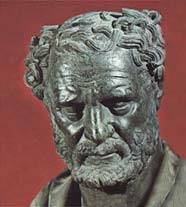 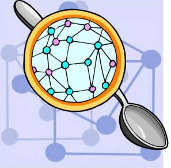 Молекули
Молекула – найменша частинка речовини, що має її основні хімічні властивості та складається з атомів.
Молекула солі – солена, молекула цукру – солодка.
Розміри атомів дуже малі і приблизно дорівнюють        м.
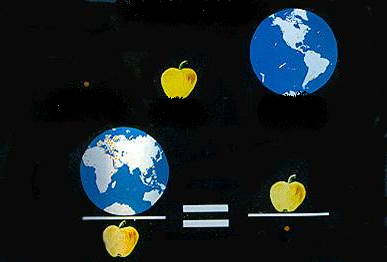 Розміри молекул
Молекула
0,0000003мм
Яблуко
61мм
Земна куля
12742 км
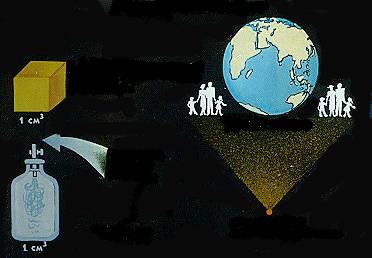 Кількість молекул
В 1см³ повітря міститься
27000000000000000
 молекул
Населення Землі
1000000000
молекул за 
секунду
Куля (0,007мм)
з молекулами повітря
900 років
Як побачити молекулу?
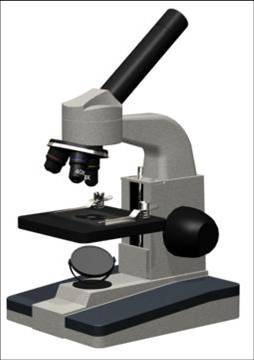 Побачити молекули можна за допомогою електронного мікроскопа.
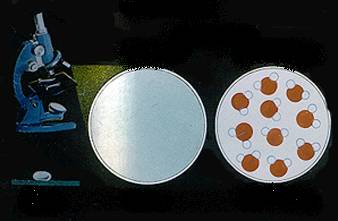 Молекула
Збільшення в
2000 раз
10000000 раз
Модель молекули
води
Вода
Краплина води
Як добути молекулу із речовини?
З твердого тіла – механічним подрібненням.
Рідину можна розділити на краплі або пару.
Молекули газу можна отримати, створюючи розріджене середовище.
Прості речовини
Простими називаються речовини, що складаються з одного виду атомів.
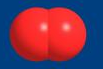 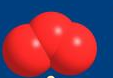 Азот
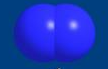 Кисень
Озон
Складні речовини
Складними називаються речовини, які складаються з кількох різних атомів.
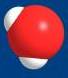 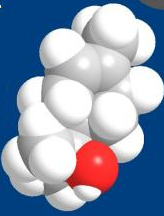 Терпінеол
Вуглекислий газ
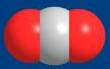 Вода
Молекули і речовини
Молекули однієї і тієї ж речовини в різних агрегатних станах однакові.
В різних агрегатних станах молекули 
   по – різному розміщені і між ними існують різні взаємодії.
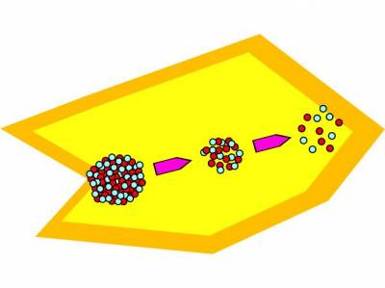 Молекули льоду, води, водяної пари
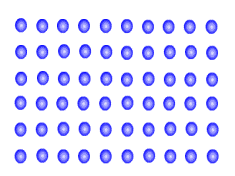 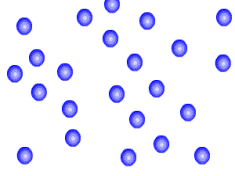 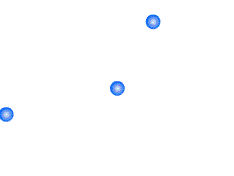 Проміжки між молекулами
Між молекулами (атомами) існують проміжки.
Докази: зміна об’єму речовини та явище дифузії.
1 літр
води
1 літр
спирту
суміш
менше 2-х літров
Атоми
Атом – це найменша частинка тіла. У перекладі з грецької atomos – “неподільний”. 
Існують різні види атомів, які називають хімічними елементами і занесені до Періодичної системи хімічних елементів Д.І.Менделєєва.
Будова атома
Атом складається з позитивно зарядженого ядра, оточеного хмарою легких частинок – електронів, які мають негативний заряд.
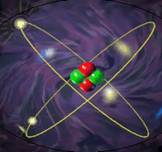 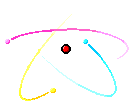 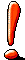 Цікаво
Станом на 2005 рік науці відомо лише 116 різних атомів.
Якщо розмір молекули збільшити до розмірів точки, то товщина людської волосини дорівнювала б 40 м, а людина, стоячи на поверхні Землі, впиралась би головою до Місяця.  
Якщо забрати простір з усіх атомів людського тіла, то все, що залишиться зможе пролізти крізь вушко голки.   
Якщо з дитячого гумового м’ячика наповненого воднем (масою 3г), кожну секунду випускати по 1 млн молекул. То знадобиться 30 млрд років.
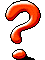 Запитання
1.Чому рука золотої статуї в стародавньому грецькому храмі, яку цілували прихожани, за десятки років стала худішою? 
 2.Чому зношується підошва у взуття і стираються до дир лікті піджаків?
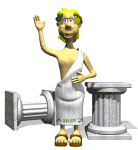 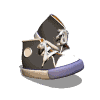 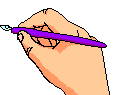 Задачі
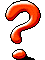 1. Відомо, що в 1 см³ тіла людини міститься      атомів. Із скількох атомів складається тіло людини, якщо його об’єм 0,007 м³.
2. Яку площу на поверхні води займе 1 дм³ розлитої нафти, якщо діаметр молекули нафти дорівнює               м. Вважати, що товщина плівки нафти дорівнює діаметру її молекули.
Домашній експеримент
Візьміть пляшку, сполосніть її теплою водою, а потім, зануривши горловину пляшки в посудину з водою, покладіть на дно пляшки тканину, змочену холодною водою. Як при цьому буде змінюватися рівень води в горловині пляшки? Що відбуватиметься з об’ємом повітря в пляшці? Як змінюються при цьому проміжки між молекулами повітря в пляшці?
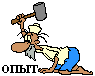 Визначення розмірів малих тіл методом рядів
Розмістити деяку кількість тіл одне біля одного в ряд.
Виміряти довжину ряду і розрахувати за формулою розмір "l" одного тіла.
 

N – кількість тіл в рядіL – довжина ряду
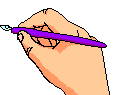 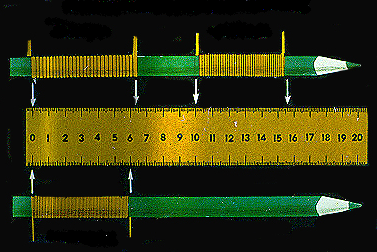 Визначення діаметра дроту
40 витків
30 витків
100 витків